Building Blocks Over Barriers
A peer-facilitated group skills program for students with autism spectrum disorder (SWASD)
Donna-Marie Thompson
[Speaker Notes: WELCOME

INTRO SELF – NOT a person with ASD – Don’t presume to speak on the part of a person with ASD

INTRO VIDEO]
Building Blocks Over Barriers
In their own words:









http://www.youtube.com/watch?v=ZfzqBCC30as
[Speaker Notes: VIDEO]
Building Blocks Over Barriers
Background

Student requirement and requests – loneliness, difficulties with university expectations, behavioural issues.

Significant increases in enrolments of SWASD

Needs analysis
79% increase in ASD since 2009
Tertiary enrolments of SWASD increasing across Australia
Poor academic outcomes / increased attrition of SWASD
[Speaker Notes: POSITIVES

CHALLENGES WITH TRANSITION

IN SEM 2 2013 - SPRINGFIELD SWASD – LONELY, FRUSTRATED, ILLOGICAL CURRICULUM, DIDN’T UNDERSTAND REQUIREMENTS

ACADEMICS

NEEDS ANALYSIS –  SIGNIFICANT INCREASES - AUST BUREAU OF STATS – 79% IN ASD SINCE 2009   /   CAMPUS  SWD INCREASE IN 2 YEARS – 83 to 130 SWASD (up 64%), CONTACTS UP 93%

RESEARCH – POOR ACADEMIC OUTCOMES AND HIGH ATTRITION]
Building Blocks Over Barriers
Issues and Impacts
Difficulties with adaptive skills, change (transitions), social relationships and communication.
“Learned Helplessness” – individual support in earlier schooling and greater guardian advocacy.
Impacts of SWASD Attrition:
Individual - limited employment and earning opportunities, failure to achieve independence, reduced self-worth, loneliness, depression, anxiety, and well-being.
Education Providers – lower enrolments of SWD = lower funding plus financial and reputational risk.
Societal – loss of ‘talent’ and skills.
[Speaker Notes: CONSIDERED THE ISSUES OF SWASD?:

WE KNOW THAT PEOPLE WITH ASD PREFER ROUTINE, HAVE DIFFICULTIES WITH CHANGE, SOCIAL COMMUNICATION AND WITH MAINTAINING FRIENDSHIPS

RESEARCH POINTED TO SWASD HAVING:

- POOR ADAPTIVE SKILLS: PLANNING, TIME TABLING AND ORGANISATIONAL SKILLS

ALSO 

SWASD were more likely to have received one-on-one support and may have had well-meaning parents who assisted them 
developed a dependence  or ‘learned helplessness’ on this level of support, 
a reliance on external rewards or punishments to motivate,
lost the opportunity to develop a sense of mastery over their environment
resulting in decreased self-efficacy.  

far reaching implications when SWASD fail to complete higher education, including:

Individual -  limit employment opportunities and earning potential
Failing to achieve independence - financial hardship, loneliness, depression, anxiety and poor overall well-being.

education providers - decreased enrolment has funding implications.
And if we are not providing equitable and inclusive education opportunities, it may also lead to complaints of discrimination with subsequent financial and reputational consequences.

wider community - as many SWASD have areas of interest that they are gifted within, we will also see a loss of talent and skill potential.”]
Building Blocks Over Barriers
A Theory … and Solution?
Deci & Ryan’s Self-Determination Theory

Continuum of motivation
Improving sense of self-determination = positive motivation, academic outcomes, and well-being.
Achieved by satisfying three (3) universal basic psychological needs:
Autonomy + Competence + Relatedness
Limitation –individual/environmental factors of complex students
[Speaker Notes: DECI AND RYAN’S SELF DETERMINATIONT THEORY

A theory of motivation
Proposes that motivation exists on a continuum from amotivation to extrinsic to intrinsic
Research shows that moving along the continuum towards intrinsically motivated behaviour improves academic outcomes and well-being

3 universal needs - Autonomy (choice), Competence (Mastery / Optimal Challenge), and Relatedness (at least one supportive person)

University may not satisfy
clash 
between traditionally structured education (neurotypical students) -  Restricts autonomy which limits competence 
AND characteristics of ASD (eg sensory overload V loud lecture theatre, or social communication deficit V group assessment)

Limitation of the theory is that the model doesn’t allow for the impact of individual and/or environmental factors of complex students]
Building Blocks Over Barriers
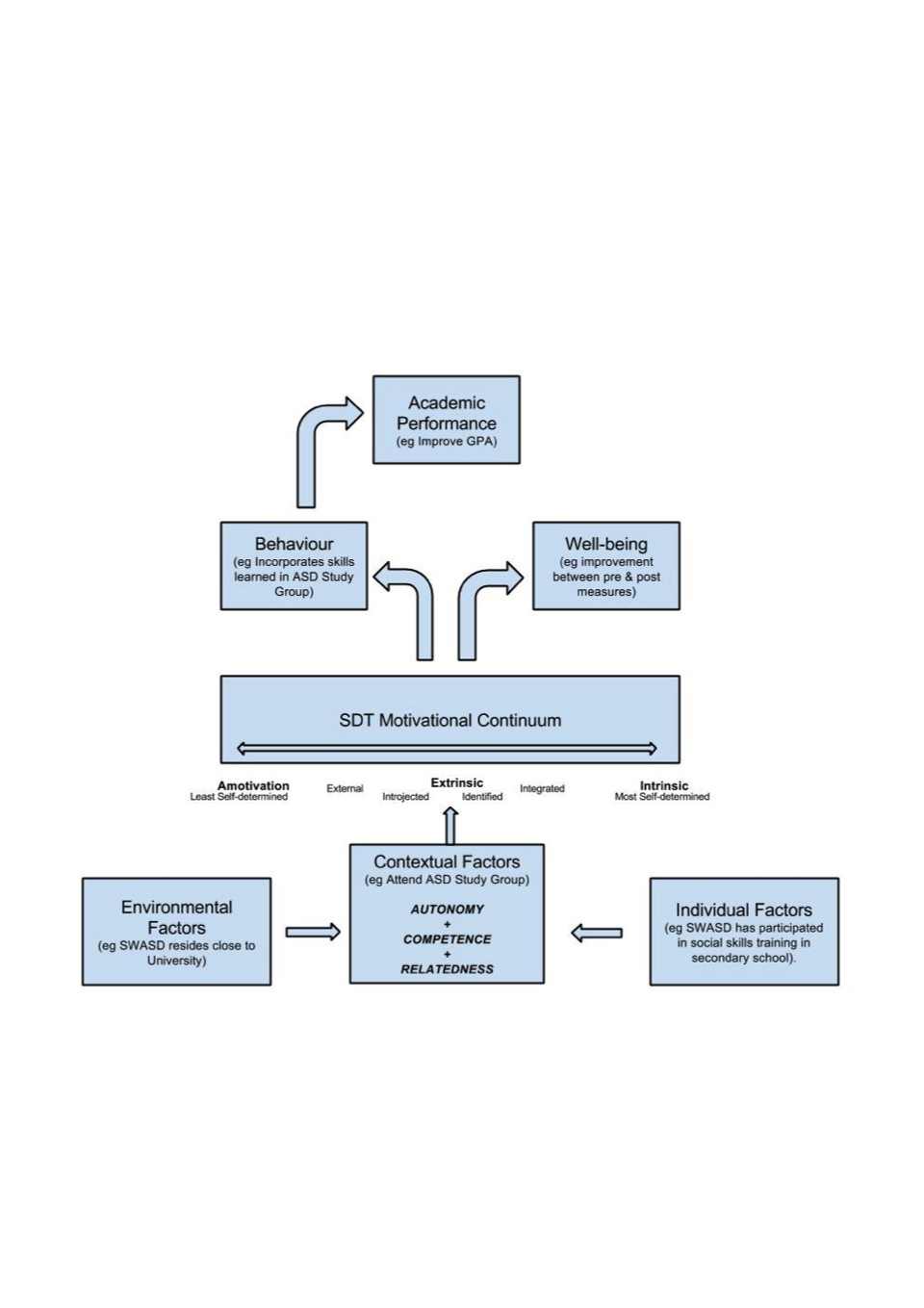 SWASD Academic Outcomes Model (incorporating Self-determination Theory)
© 2014 D Thompson
[Speaker Notes: To  address these issues, we proposed an adjusted model of SDT – being the Students with ASD Academic Outcomes Model

EXPLAIN THE MODEL

COPIES AVAILABLE]
Building Blocks Over Barriers
First Steps

Tailored a program to SWASD strengths and challenges addressing:
Autonomy  + Competence + Relatedness
Peer-facilitator with lived experience or knowledge of ASD
Invitations to SWASD and/or ADHD through Disability Services and wider USQ community (voluntary attendance)
ADHD included due to comorbidity  and to increase no’s
[Speaker Notes: Incorporating the SDT model with identified needs of SWASD –

We proposed that the 3 universal needs could be satisfied by providing:

opportunity for choice (decision-making/problem-solving/self-advocacy/appropriate assertion communication) = Autonomy

By building on organisational and communication skills in university context (practical exercises and modelling) = Competence

By providing  an autonomy-supportive relationship with peer-facilitator, and friendship formation with group members = Relatedness

However sessions would focus on general study skills applicable to tertiary study and anxiety management techniques.

Sought to identify preferred peer-facilitators with either lived experience or knowledge of ASD and 
forwarded invitations to students with ASD and/ADHD who had registered with Disability Services.  
Attendance at the group was promoted as voluntary and informal.
ADHD diagnosis incorporated due to comorbidity and to increase attendance ‘take-up’.]
Building Blocks Over Barriers
Program goals:
Opportunity for choice
Development of study skills
Awareness of ‘campus life’
Social interaction
Stress and anxiety management
Included:
Autonomy supportive facilitation
Behavioural modelling
Interactive activities
Role playing
Guest facilitators (‘experts’)
[Speaker Notes: Here is an outline of the goals of the program:

Opportunity for choice
Development of study skills
Awareness of ‘campus life’
Social interaction
Stress and anxiety management

We intended for delivery of the program to include:

Autonomy supportive facilitation
Behavioural modelling
Interactive activities
Role playing
Guest facilitators (‘experts’)]
Building Blocks Over Barriers
First Steps (continued)

First semester – Springfield campus

Facilitated and promoted by a SWASD 
Weekly sessions attended by 1-3 SWASD
‘Social’ support
Only verbal feedback
Highlight – personal growth of peer-facilitator
Limitations – peer-facilitator’s own social-communication deficits
[Speaker Notes: First semester 2014

Peer facilitator - in her last semester of BAM – promoted AND facilitated
A ‘meet up’ style social group throughout entire semester
Had between 1 – 3 each week – attendance fell off 
Received verbal feedback sheets – overall did not meet student needs
Had a positive impact on student faciliator
Limitations – unstructured and facilitator’s own inherent social communication deficits – missed the relatedness marker]
Building Blocks Over Barriers
First Steps (continued)

Second semester – Springfield campus
Facilitated by a Provisional Psych in 5th year Pre-planned sessions for 8 week program
Students referred to program by SRO’s
3-4 SWASD attended each week
Promising qualitative feedback
Highlight - Facilitator received ‘competency’

Social Connections Group at Toowoomba campus/online provided informal support to SWASD by Psych and DA.
[Speaker Notes: Second semester

Facilitator – 5th year psychology student – negotiated a competency with the Faculty
Structured an 8 week session plan in line with SDT
Increased promotion via Student Relationship Officers
Sessions regularly attended by 3 to 4 students each week
Feedback was very encouraging with comments such as “I can be listened to here” and “I would have dropped out of uni this term if it wasn’t for this group”.
Word of mouth – our Toowoomba campus initiated an online and on campus group providing informal support to SWASD
Limitation – Not formally evaluated]
Building Blocks Over Barriers
Next Steps…
Next offering
Promote peer-facilitation opportunity to senior/postgrad Psychology and Education students (negotiate competency with faculty)
Induct peer-facilitator/s – autonomy-support skills / program outline
Promote program to all USQ students
Offer as weekly 8 week program with limited places
SWASD to ‘enrol’ into program
[Speaker Notes: Next we plan to

Again seek a peer-facilitator from Post grad Psych or Education cohort (competency if possible)
Provide training to PF - autonomy supportive facilitation and program goals/outline
Promote the program more heavily via email, faculty staff and at Open Day and O-Week
Students required to register for the 8 –week program (but not for DS)]
Building Blocks Over Barriers
Next Steps…

Evaluate program:
Pre and post measures – qualitative and quantitative
6 & 12 month follow-up (retention)

	Should results indicate program efficacy:

Continue and Extend program:
	other campuses if appropriate
   online offerings (chat room/social media platforms)
[Speaker Notes: And while we’ve had encouraging informal feedback, we need to gather evidence around the efficacy of the program.

To do so:

Take pre and post measures
Qualitatively – SWASD’s expectations and experience of support while at university (semi-structured interviews  - interpretive phenomenological approach)
Quantitatively – effect on level of perceived autonomy and wellbeing
PLUS checks on enrolment status at 6 and 12 month intervals

If results continue to be promising

Extend program to other campuses
Adapt on line social support offerings to incorporate aspects of program]
Building Blocks Over Barriers
References

American Psychiatric Association. (2013). Diagnostic and statistical manual of mental disorders (5th ed.). Arlington, VA: American Psychiatric Publishing.

Australian Bureau of Statistics. (2014). Autism in Australia, 2012. (cat. no. 4428.0). Retrieved from http://www.abs.gov.au

Ackles, L., Fields, H., & Skinner, R. (2013). A collaborative support model for students on the autism spectrum in college and university housing. Journal of College and University Student Housing, 39/40(2/1), 200-212. 

Petrina, N., Carter M., & Stephenson, J. (2014). The nature of friendship in children with autism spectrum disorders: A systematic review. Research in Autism Spectrum Disorders, 8, 111-126. 

Richdale, A. (2014). Life issues for adults with ASD. Retrieved from the Latrobe University, The Olga Tennison Autism Research Centre website: http://otarc.blogs.latrobe.edu.au/life-issues-for-adults-with-asd/ 

Ryan, R. M., & Deci, E. L. (2002). Overview of self-determination theory: An organismic dialectical perspective. In E. L. Deci, & R. M. Ryan (Ed.), Handbook of self-determination research (pp. 3-33). Rochester, NY: University of Rochester.

Thompson, D. (2014). Retention of University Students with Autism Spectrum Disorder: Self-determination through group support.. Unpublished manuscript.
VanBergeijk, E., Klin A., & Volkmar, F. (2008). Supporting more able students on the autism spectrum: College and beyond. Journal of Autism & Developmental Disorders, 38(7), 1359-1370. doi:10.1007/s10803-007-0524-8
[Speaker Notes: List of References]
Building Blocks Over Barriers
Discussion:

Feedback – suggestions?

What supports are other Providers offering to SWASD?

Questions?
[Speaker Notes: THANK YOU

Feedback or Questions? What are other universities offering SWASD?]
Building Blocks Over Barriers
Contact Details:

Donna-Marie Thompson
Disability Support Coordinator
University of Southern Queensland
(Springfield Campus)

Ph: 07 3470 4279
E: Donna-Marie.Thompson@usq.edu.au

Thank you!
[Speaker Notes: Contact details]